2023级软件工程专业迎新班会暨军训动员大会
2022年9月9日
目
一
校情院情专业
录
二
师生情况介绍
Contents
三
军训安全纪律
四
新生答疑介绍
[Speaker Notes: 模板来自于 http://docer.wps.cn]
一、校情院情专业
感念
自行
做人
做事
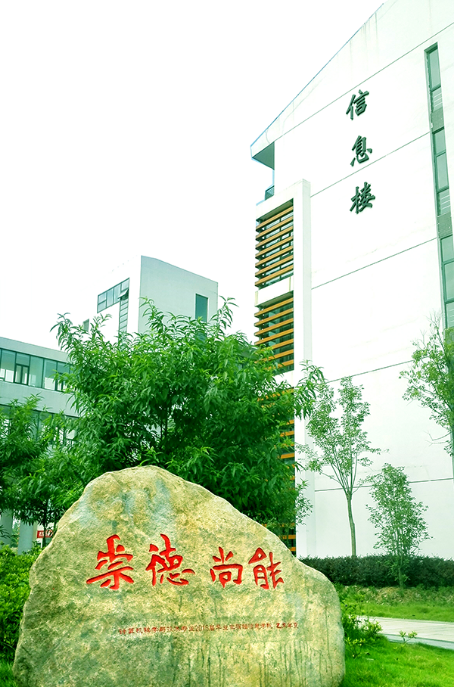 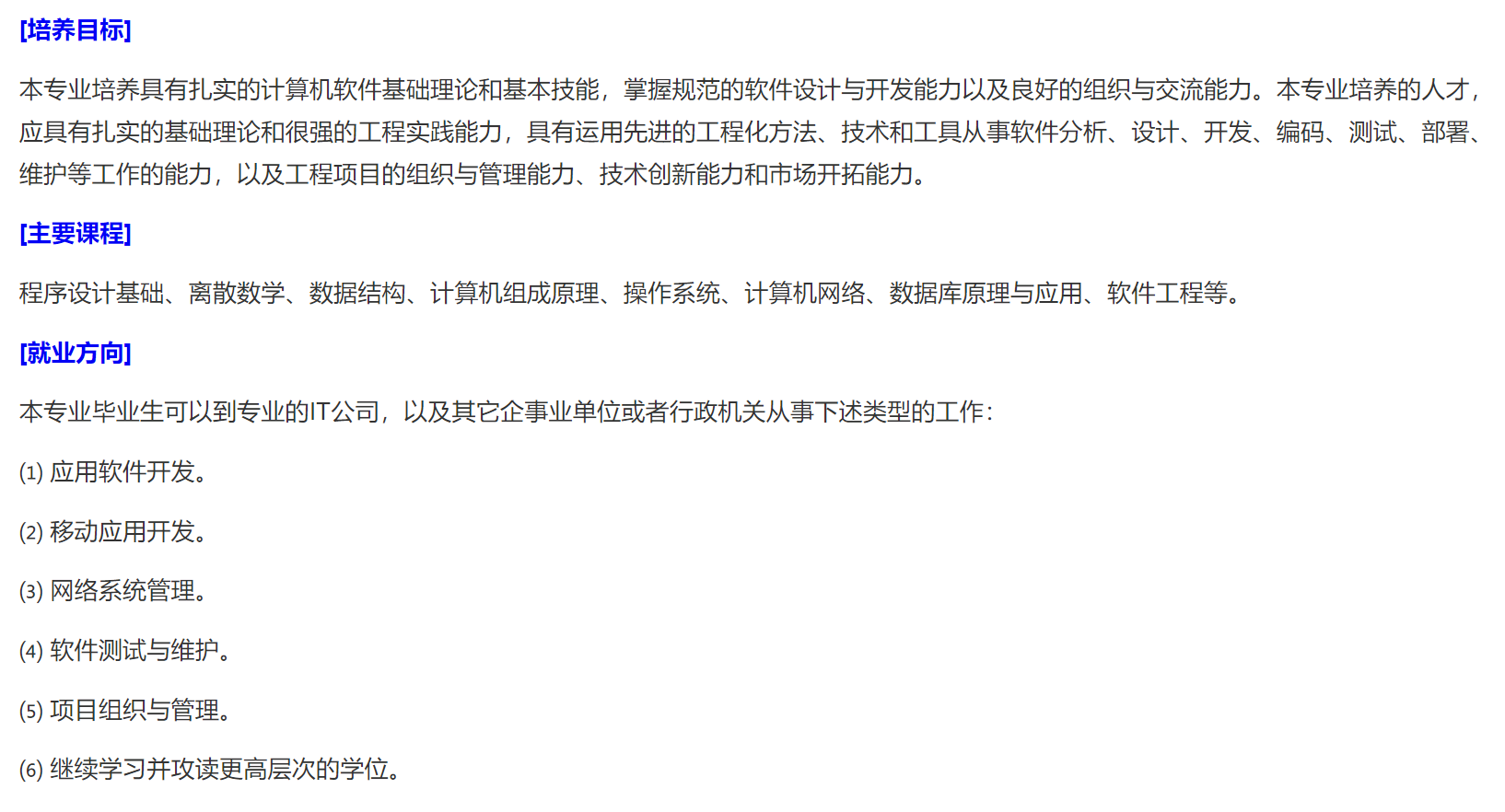 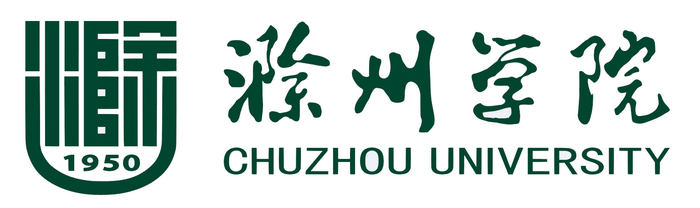 校训：修德 求是 博学 笃行
精神：思变尚新　务实求真
校风：爱国荣校　尊学敬道
教风：博学善导　敬业爱生
学风：勤学善思　知行合一
一、软件231集结号
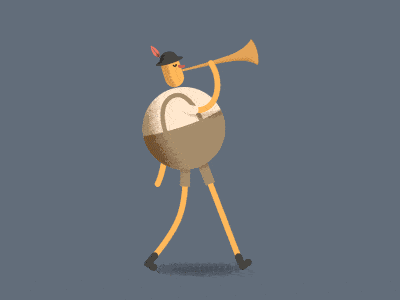 一、软件232集结号
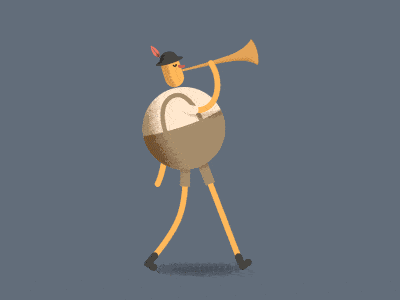 二、软件23必知道→班主任
滁大信院
微信公众号
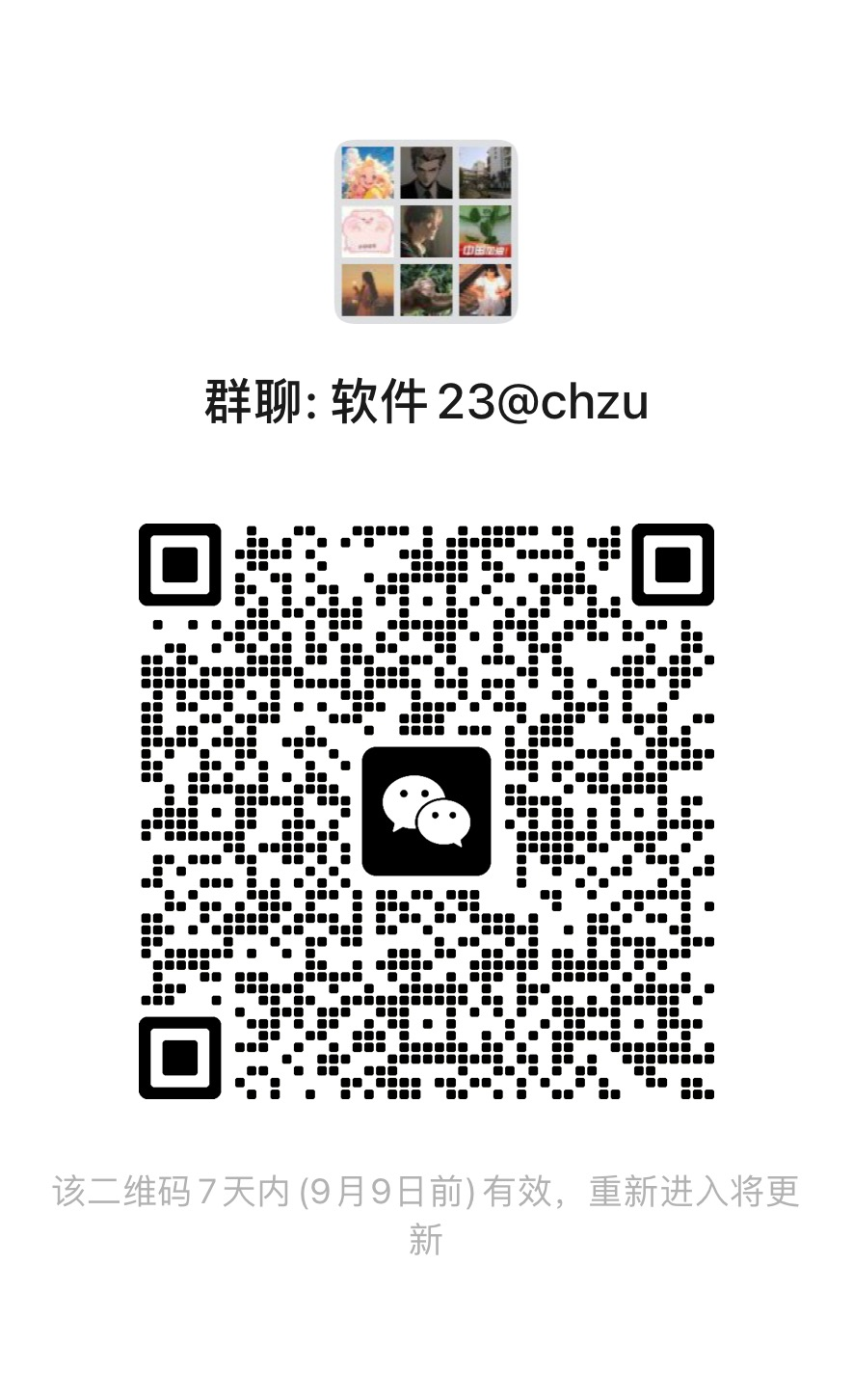 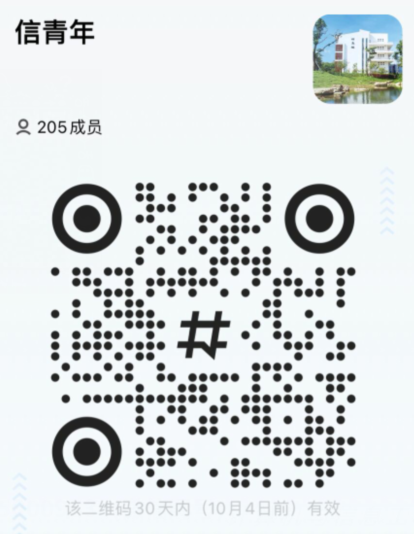 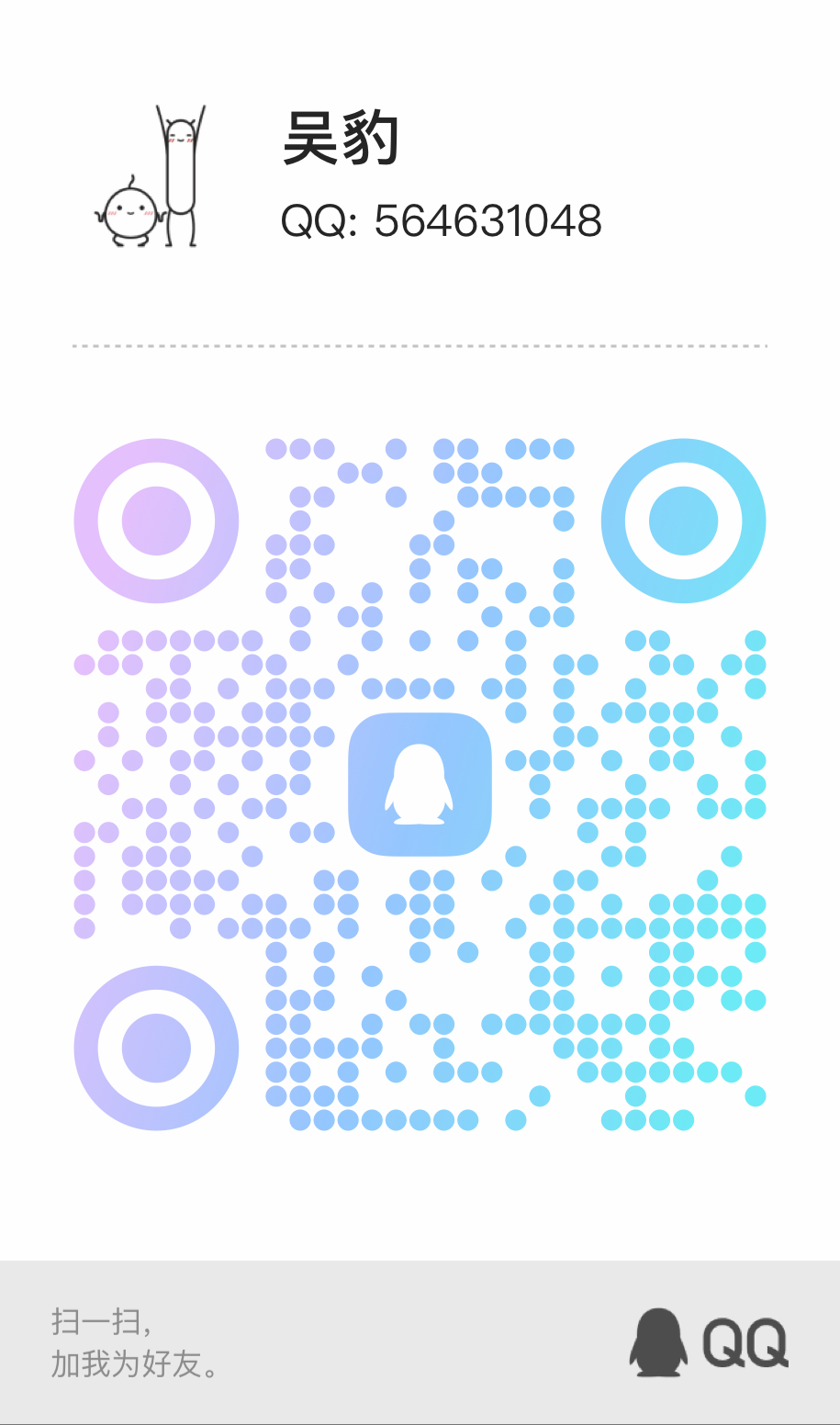 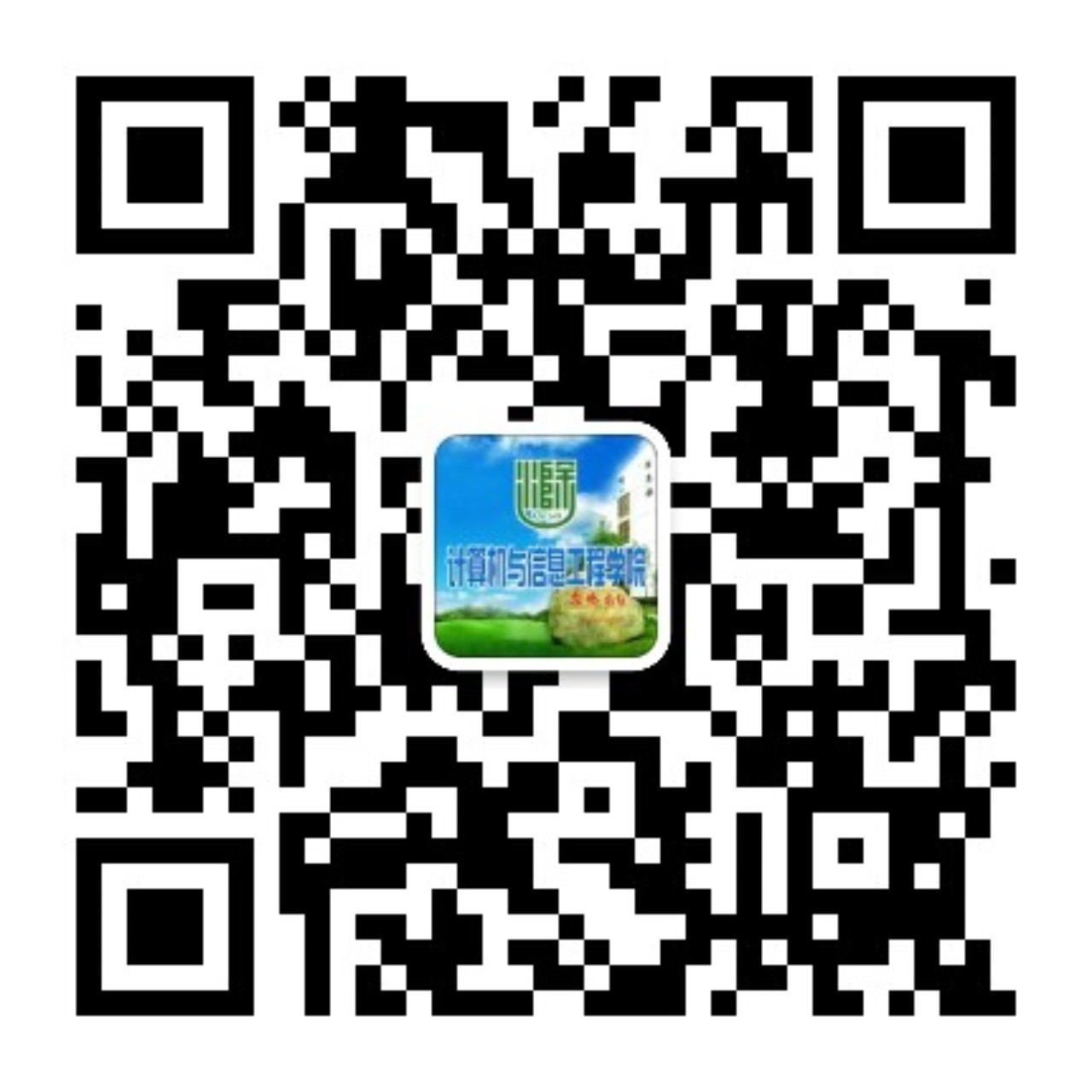 欢迎2023级萌新齐聚滁州学院计算机与信息工程学院！秋风徐徐，蔚园盎然。大学新生活，奋斗新征程，穷尽书海问苍生，学冠技能安太平！新时代的青年学子们，为你们加油！
!!!!!! 办公室：信息楼306，联系电话：18255000953（微信同号）
二、软件23必知道→班导师
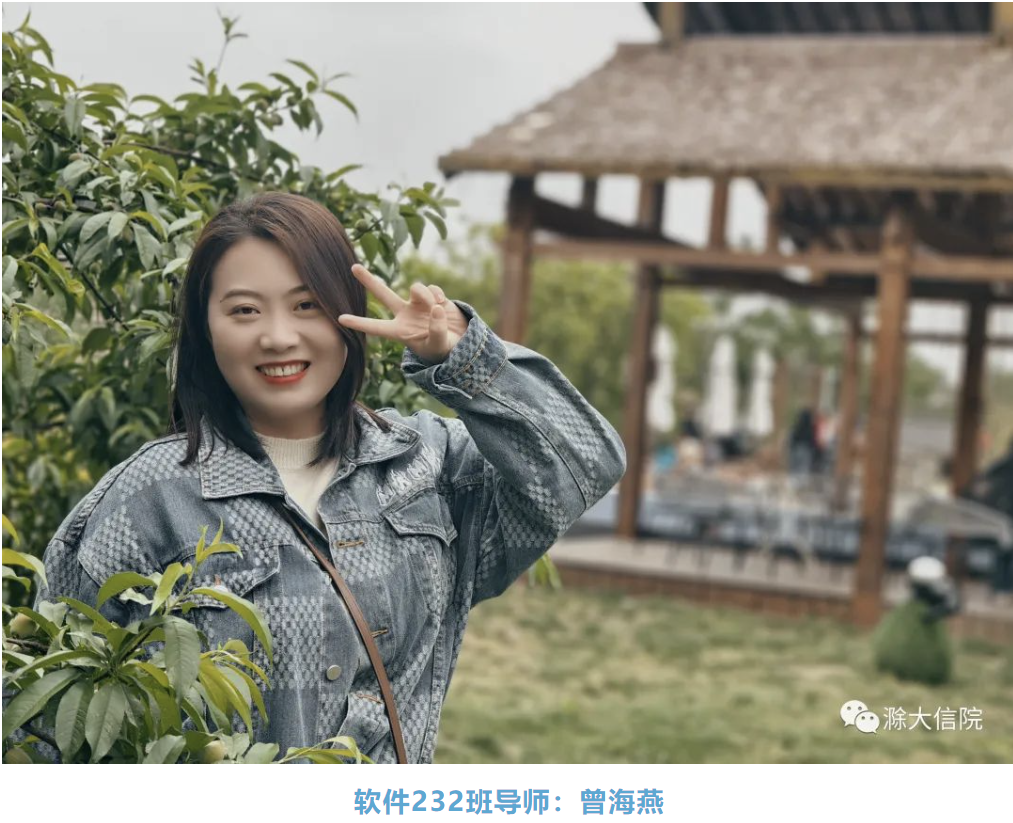 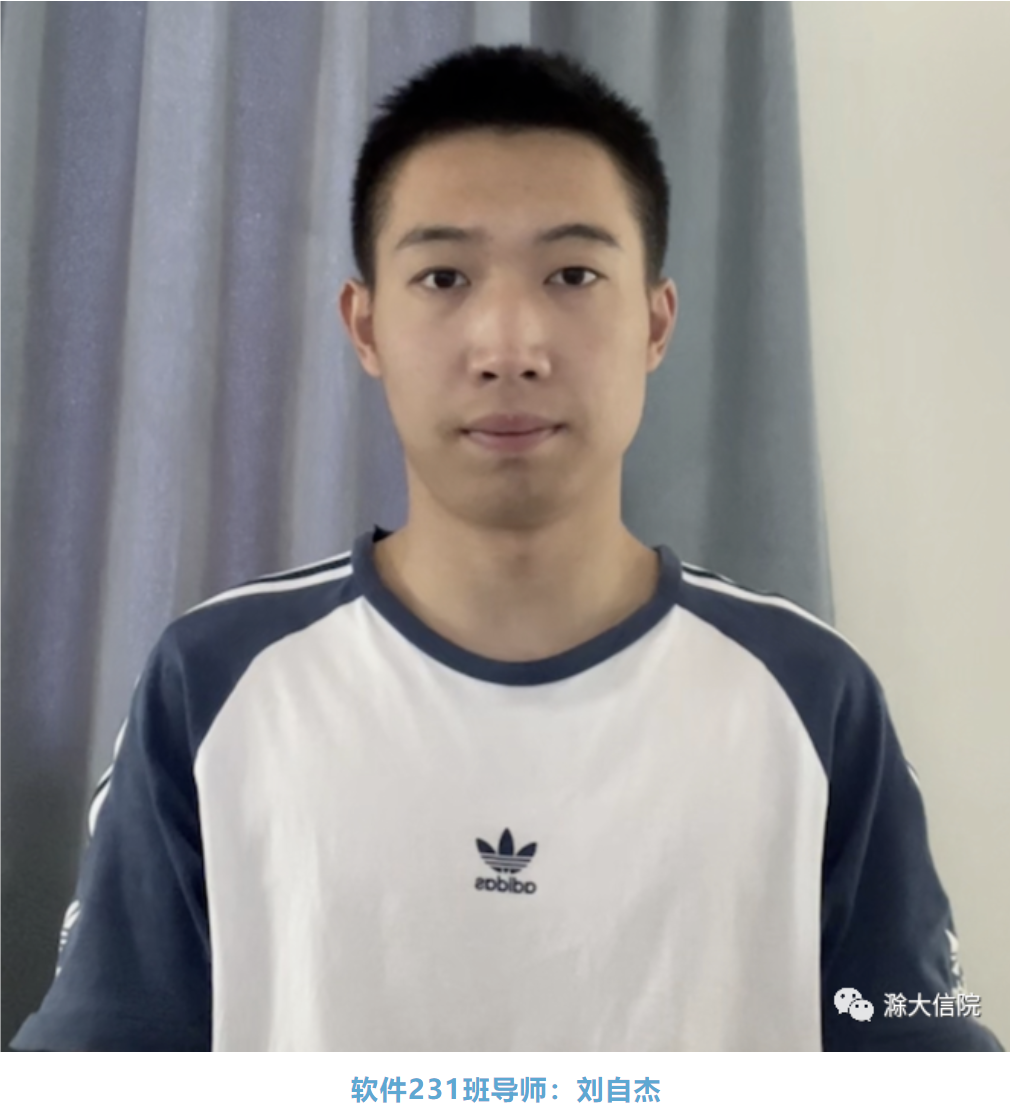 班导师主要就是帮助大家学习，如果大家有学习疑惑、困扰，可以及时联系。
不要等到挂科的时候，让老师联系你。
陈一凡
郭文豪
洪梦婷
宋兵
李博
宁文欣
二、软件23必知道→班主任助理
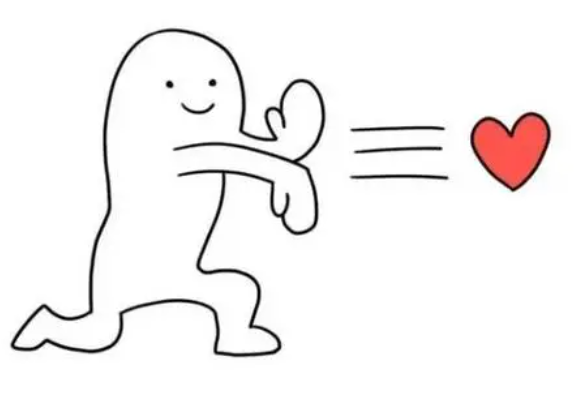 三、军训纪律安全
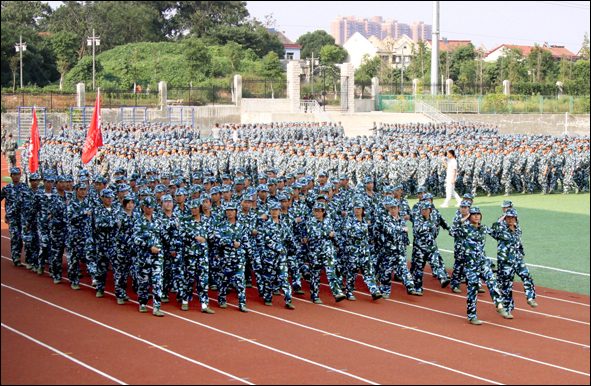 1、军训意义
大学第一课，好坏全在这。思想和行动，青春与未来，快乐和收获。
2、军训事务
时间要求、服装要求、场地要求、请假须知。
集体、帮扶、担当、向上向善。
3、纪律强调
我们陪你走上舞台的路，舞台只属于你自己
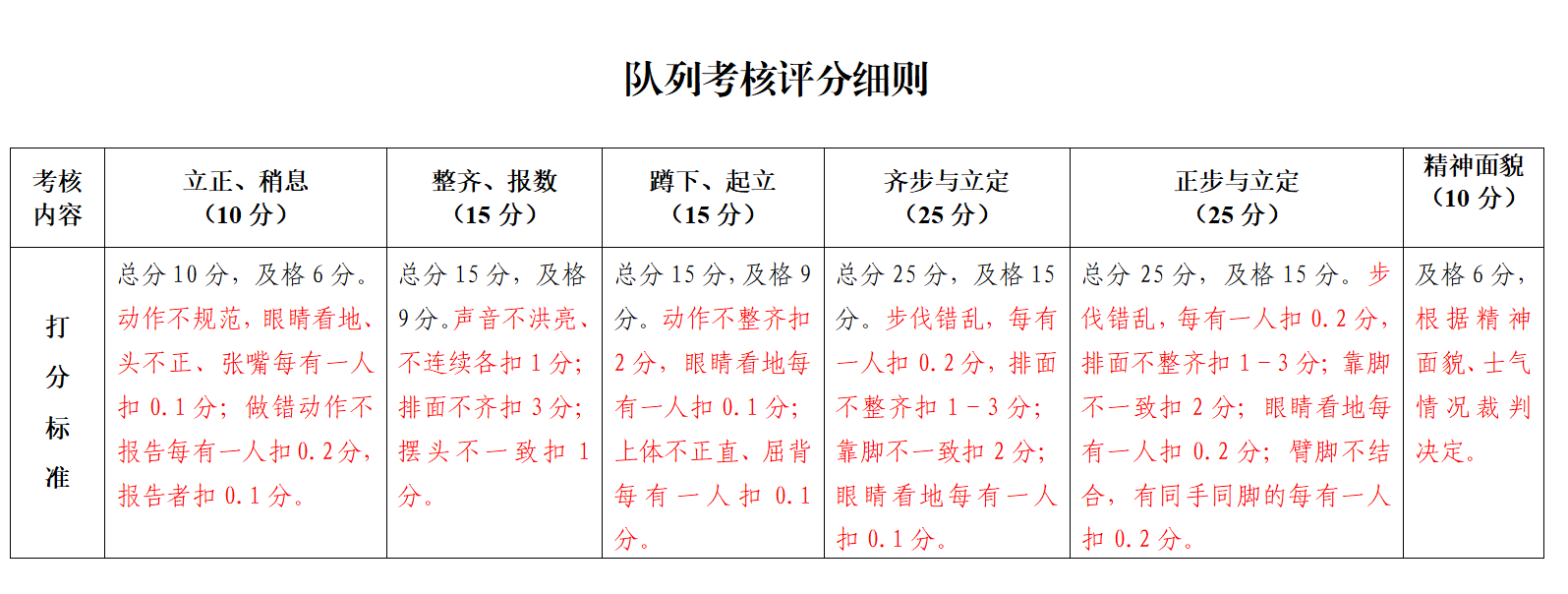 三、军训纪律安全
4、内务规范
选好寝室长，制定寝室公约，严格执行作息时间和值日安排，禁止在公共场所抽烟，相互督促遵守内务规范，相互关心、帮助、包容。
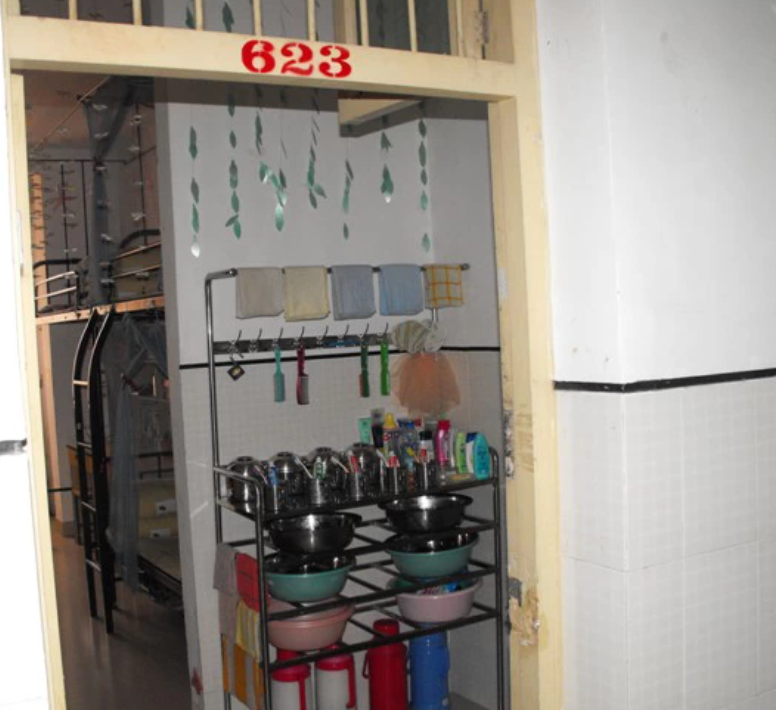 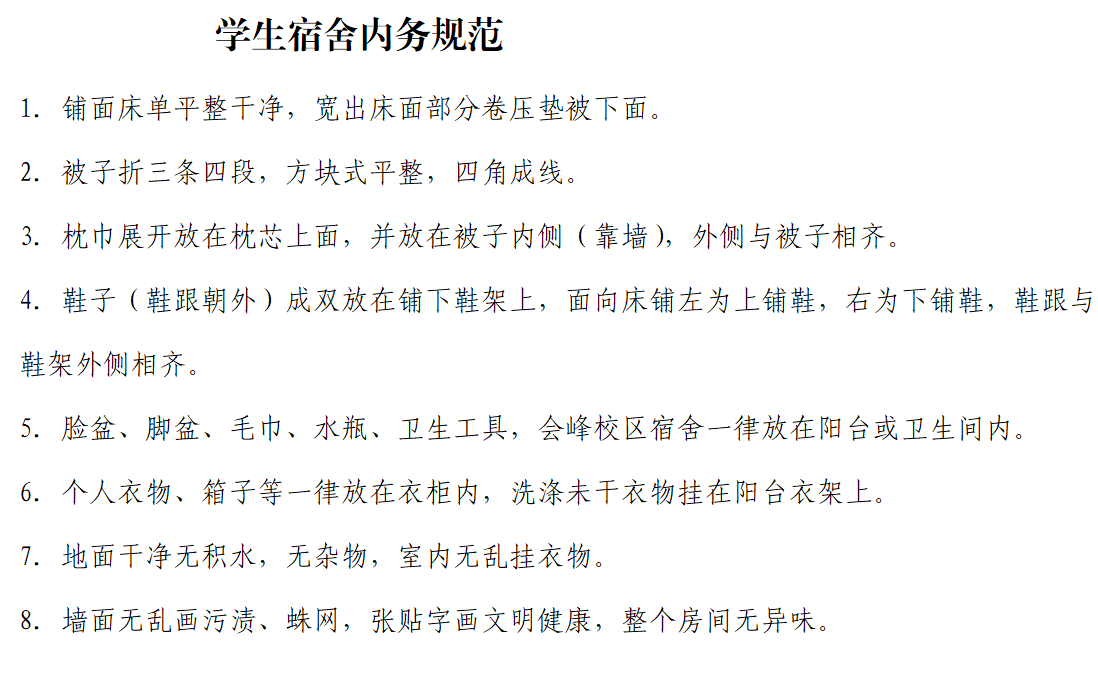 三、军训纪律安全
4、安全底线
（1）防电诈，安装反诈APP，刷单、借卡、在线裸聊有处分，网络投资不可信，严防冒充熟人借款，拒绝对陌生人提供信息，牢记馅饼和陷阱。如有人威胁，第一时间联系班主任。
（2）人身安全，不要去有安全隐患区域，做手术、旧伤、心脏病、癫痫等及时向老师说明，尤其是不要带伤、病上军训场；同学之间闹矛盾，不要争吵、动手，第一时间告诉班主任。
（3）财产安全，不要留大额现金在身上，银行转账设置延期到账，绝不向直系亲属以外的人转账超过200元，超过就报班主任；贵重物品不要随意丢在宿舍、教室等公共场所，宿舍随手关门、锁门。
（4）心理健康，高考压力大，大学生也有学业压力，但是只要上课认真听，作业及时交，掌握平时分技巧，考前有计划复习，一般不会挂科；人际交往更丰富多彩，只要不攀比，同学相互友爱、帮扶，健康愉悦在身边；经济压力只是暂时的，结合国家助学贷款和学校助学金、勤工俭学岗位等，生活不是问题；班主任24小时在线，随时可以联系。
（5）宿舍安全，严禁用大功率电器，严禁晚归、不归，禁止抽烟，禁止用酒精炉，禁止赌博。
（6）饮食健康，作息规律，少吃外卖，多喝开水，保持良好作息习惯。军训后注意不要贪凉，早晚温差大，注意保暖，防止感冒着凉。
三、军训纪律安全
4、特别强调
（1）手术、长期服药、心脏病、癫痫、高中有过长期请假或者休学等情况的同学，一定要和班主任说；
（2）身体出现发热等情况，可以第一时间联系班主任；
（3）学校禁止到宿舍推销商品及推荐其他服务的行为，如发现上门推销人员，或打着校内师生工作人员的名义，推销商品甚至收取费用，直接拒绝；
（4）求助第一电话：18255000953（班主任），也可以拨打校园安全热线（校园110： 3516110，安保24小时热线：3510021）。
四、新生答疑
1、收材料：身份证复印件按学号排好收齐，新生档案自己带的交班主任，其他材料保管好，等待收缴即可。
2、提醒：体检、军训服装领取调换、军训场地（知行桥北侧篮球场）。

拍照：PPT第一页，合影留念。
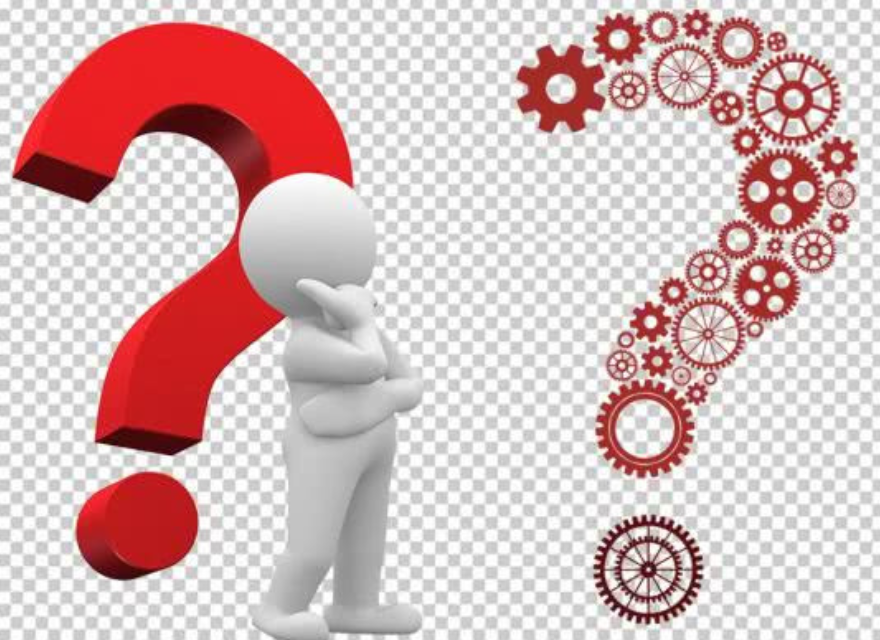 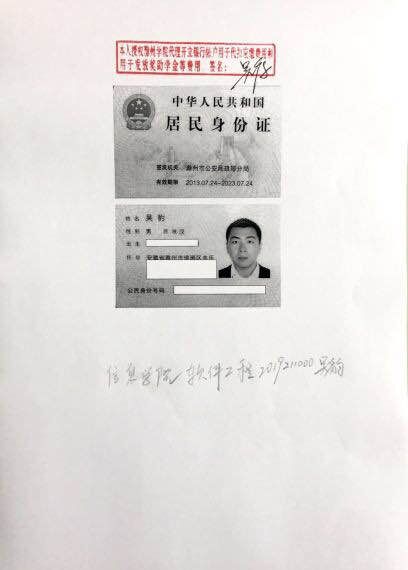 你想知道什么？
2023级软件工程专业
寝室成员自我结束